МУНИЦИПАЛЬНОЕ АВТОНОМНОЕ УЧРЕЖДЕНИЕ ДОПОЛНИТЕЛЬНОГО ОБРАЗОВАНИЯ «ЦЕНТР ДОПОЛНИТЕЛЬНОГО ОБРАЗОВАНИЯ» г. БАЛАКОВО САРАТОВСКОЙ ОБЛАСТИ
Розочка-накрутка 



Педагог дополнительного образования Полякова Марина Николаевна












г. Балаково 2016 г.
БУКЕТ из скрученных роз
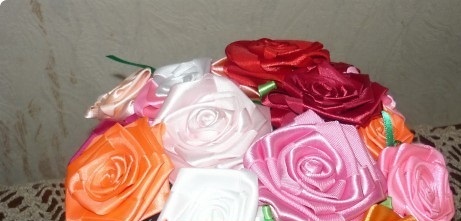 Необходимые инструменты
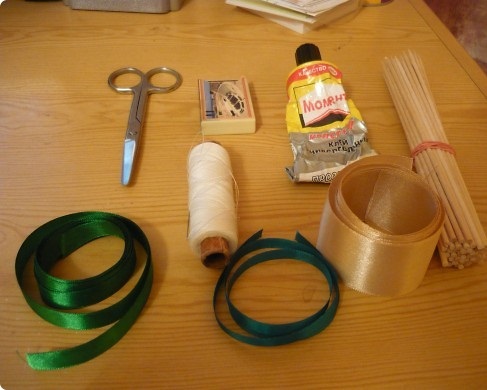 Подготовля стебля
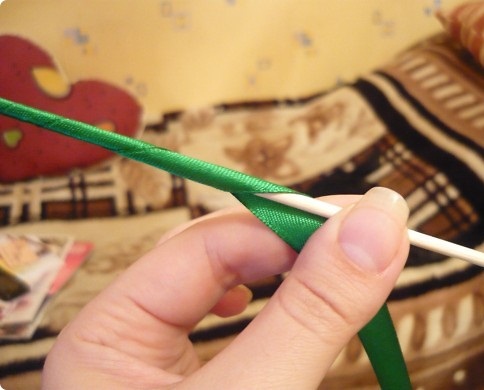 Стебель готов
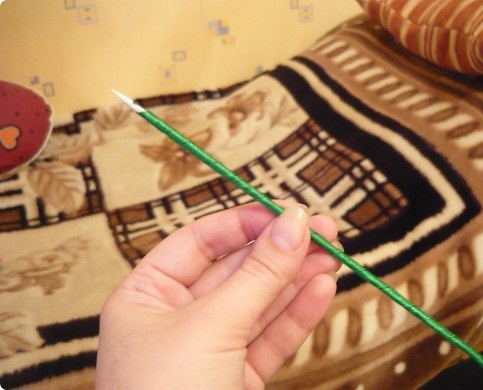 Прикладываем  край ленты
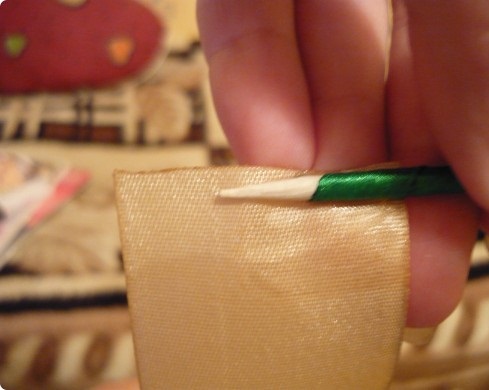 Начинаем скручивание
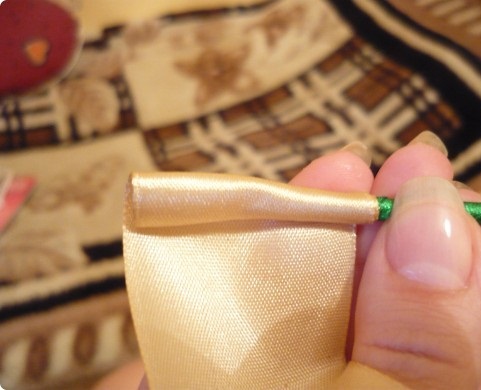 Сгибаем половину ленты
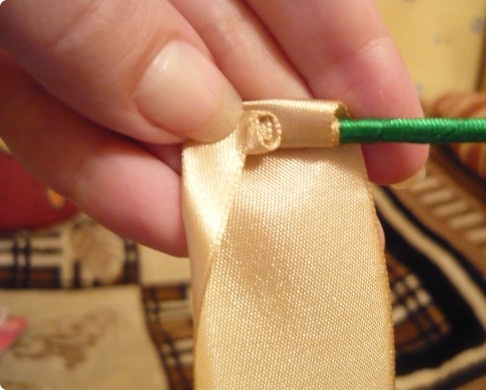 Скручиваем
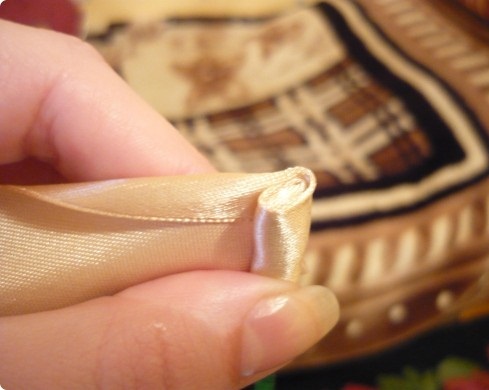 Сгибаем под 45 градусов
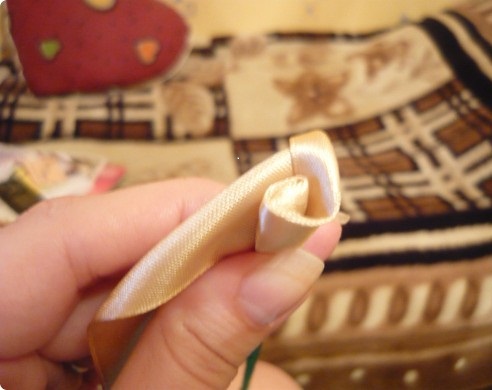 Скручиваем  с поворотом
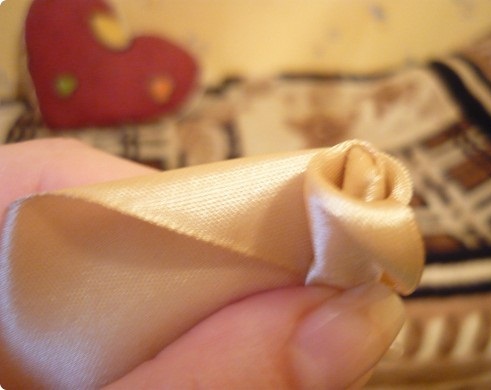 Скрутка полный  оборот
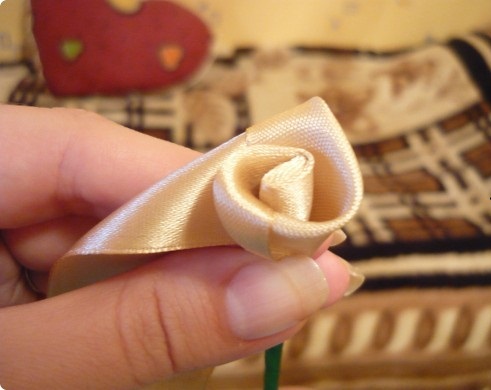 Сгиб - и снова скрутка
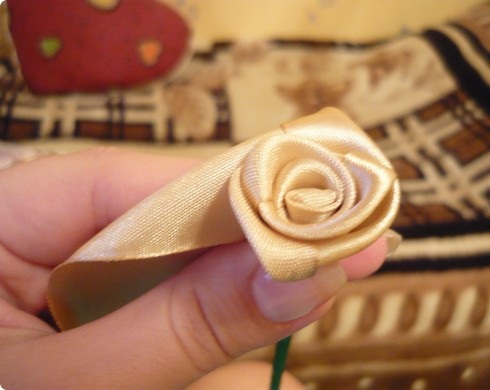 Скрутка на  5 оборотов
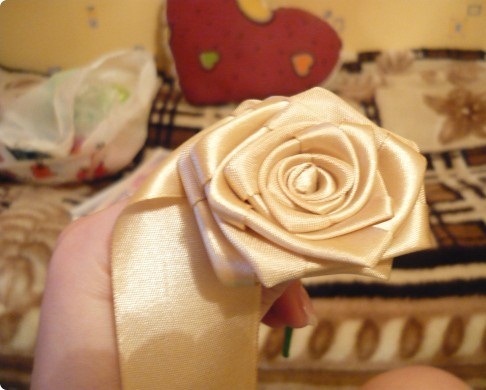 Цветок готов
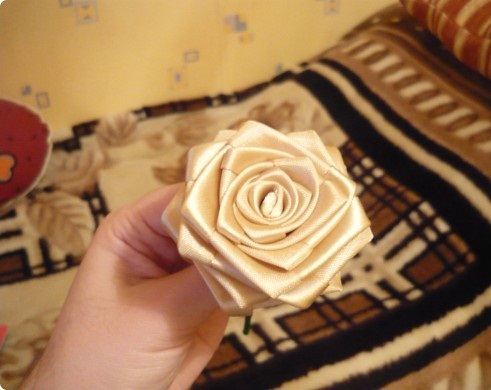 Закрепляем стебель снизу
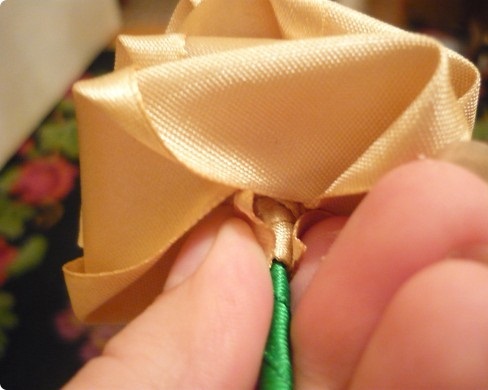 Крепим цветок  к стеблю
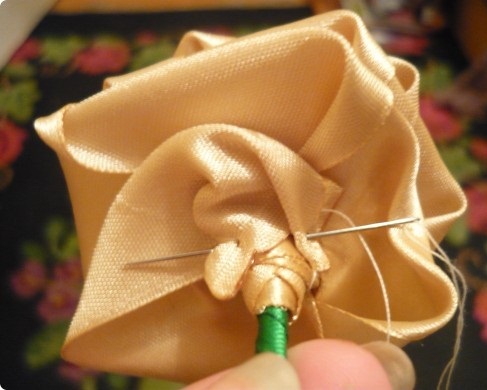 Вырезаем подлистник
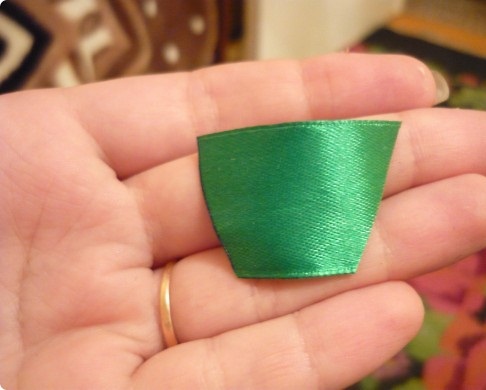 Приклеиваем к основанию
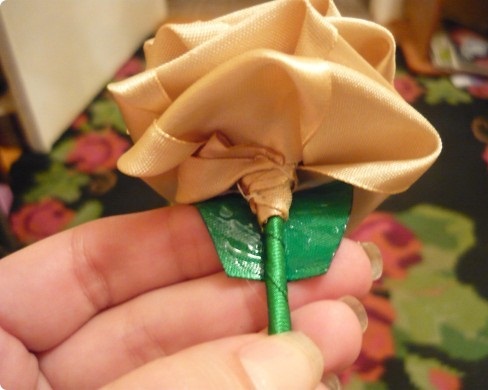 Закручиваем вокруг стебля
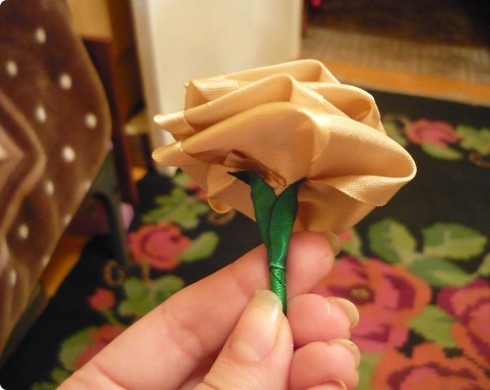 Украшаем лентой
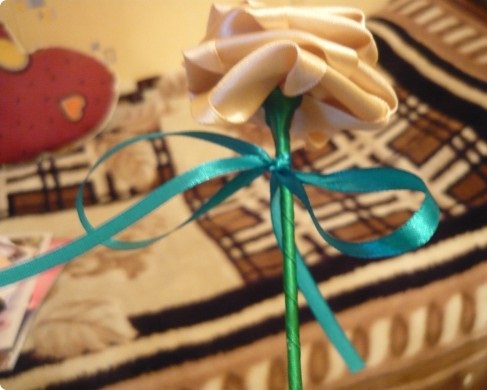 Внешний вид розочки
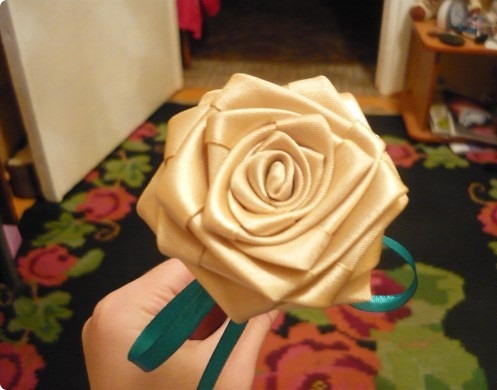 Розочка-накрутка готова
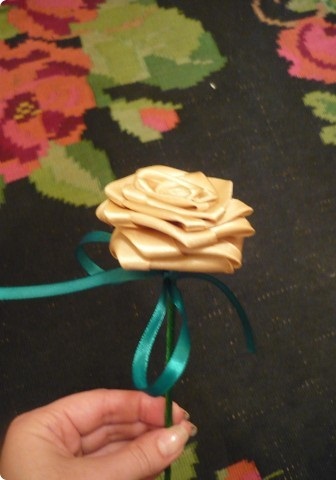